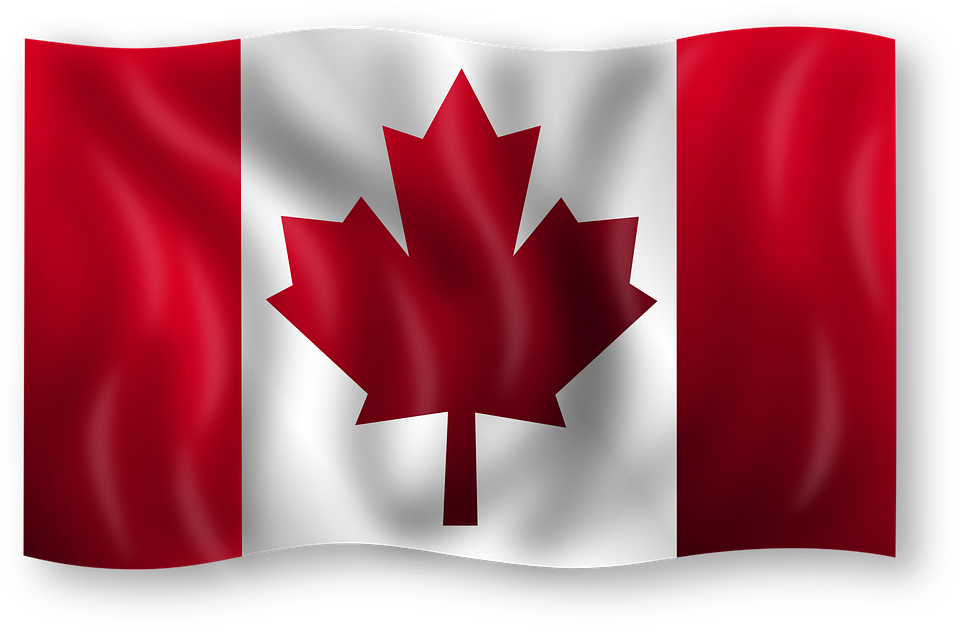 CanadaFêtes et Symboles
Fêtes et symboles 
I - CANADA – 
Le mot «CANADA» est d’origine indigène. 
Dans la langue des Iroquois ou des Hurons, «KANATA» veut dire «village». Avec le temps, le mot CANADA a été choisi pour désigner tout le pays. 

II - Le drapeau canadien
Mots clés : Emblème 
                     Symbole 
                     Érable
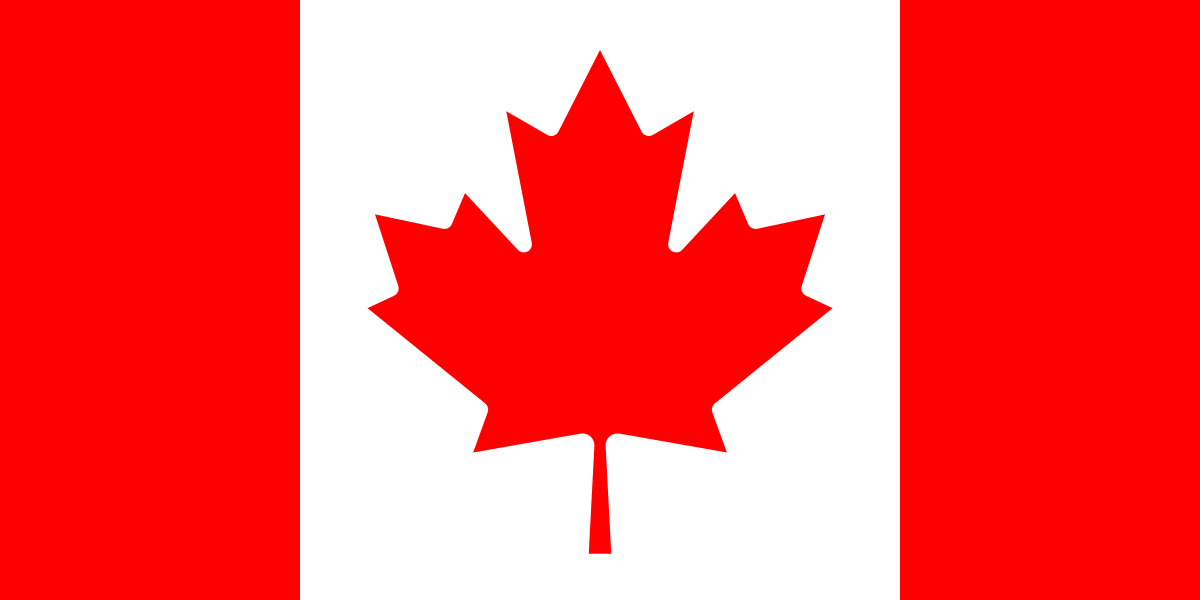 Exercice:
Quelles sont les deux (2) couleurs du drapeau canadien ? 
O Noir                                 O Vert 
O Jaune                              O Rouge 
O Blanc                               O Bleu
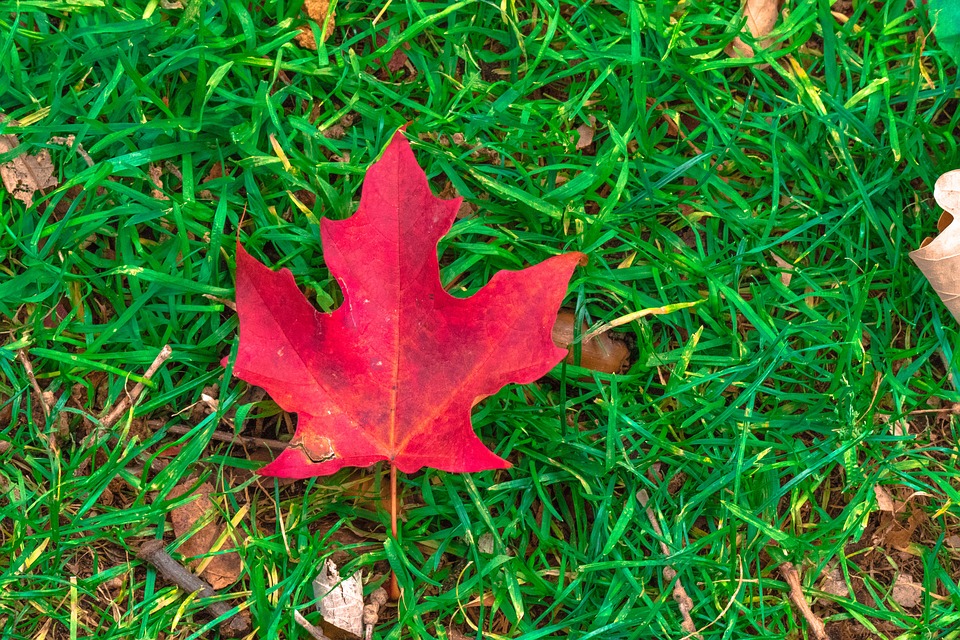 L’érable est un arbre très commun au Canada. 
C’est le roi Georges V qui a choisi la feuille d’érable comme emblème du drapeau en 1921. 
Le drapeau canadien a été adopté par le gouvernement du Canada en 1965.
III - Un symbole du Canada : le castor 

Mots clés : Barrage 
                    Castor 
                    Construire
- On trouve beaucoup de castors dans les forêts canadiennes. 
- C’est un petit animal très travailleur. 
- Il coupe les arbres avec ses dents pour construire sa maison et des barrages dans les rivières et les lacs. 
- Animal travailleur et courageux, il est le symbole national. 
- Le castor apparaît sur les pièces de cinq (5) cents.
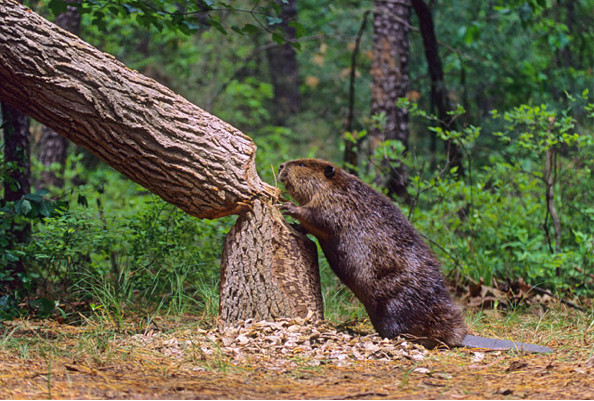 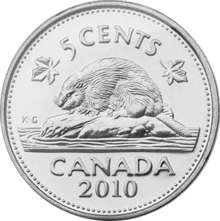 This Photo by Unknown Author is licensed under CC BY-SA
EXERCICE : 
Pourquoi le castor est-il le symbole du Canada ? 
          o Parce qu’il est sur les pièces de cinq (5) cents. 
          o Parce qu’il est travailleur et courageux. 
          o Parce qu’il coupe les arbres avec ses dents. 

Complétez la grille suivante en répondant aux questions 
Dans quel pays habitez-vous ?           C __ __ __ __ __ 
                              Qu’est-ce que c’est?     __ __A__ __ __ __


Fabriquer un barrage.                 — — — S — — — — — —
Où vit le castor ?                          — — — — T —
Le castor est le - - - - - - - du Canada.           — — — — O — —
De quel arbre vient la feuille du drapeau canadien ?            — R — — — —
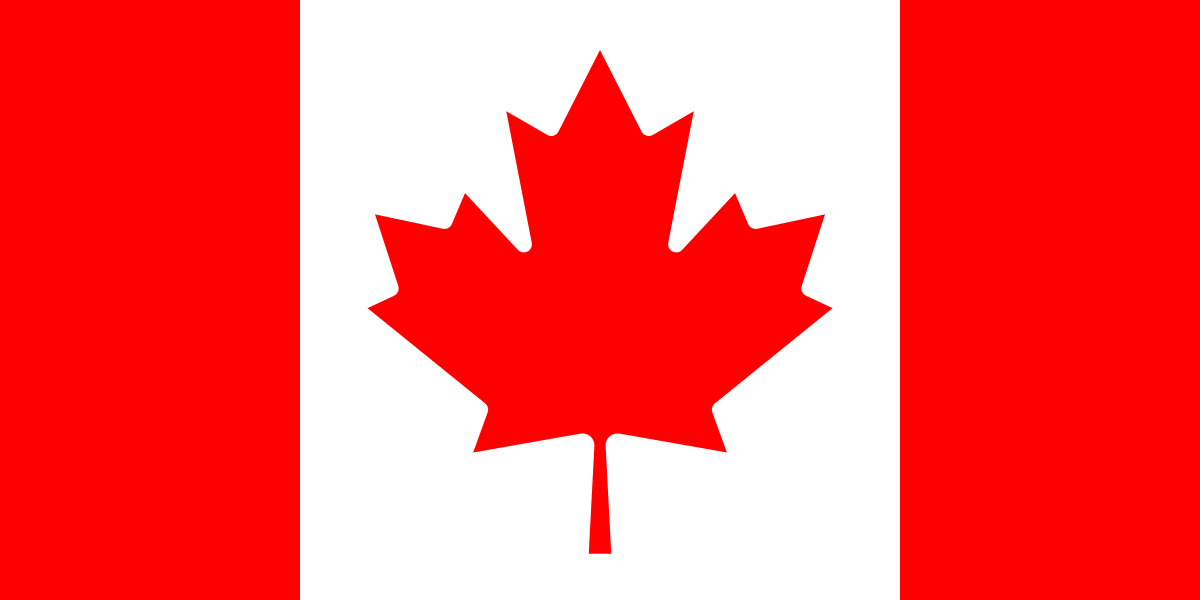 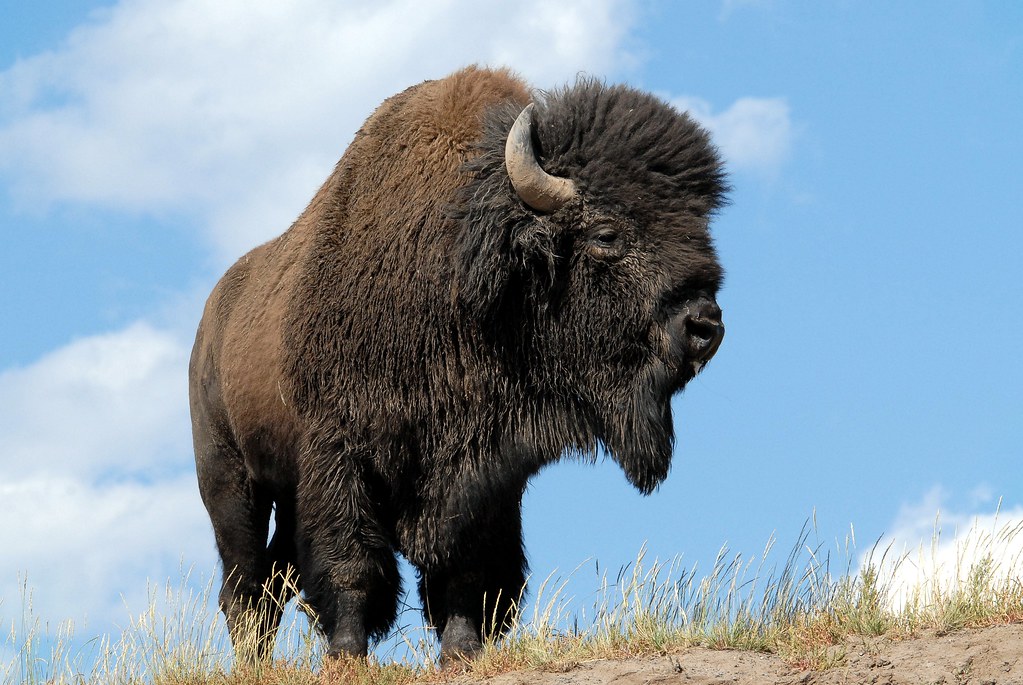 IV- D’autres animaux symboles
Mots clés : Ressources 
                    Armoiries 
                    Bison 
                    Caribou 
                    Ours 
                   Huart 
Le bison 
         Dans le centre du Canada, il y avait beaucoup de bisons. Cet animal était une ressource importante pour les populations. Il est maintenant devenu un symbole. On le retrouve sur le drapeau du Manitoba.
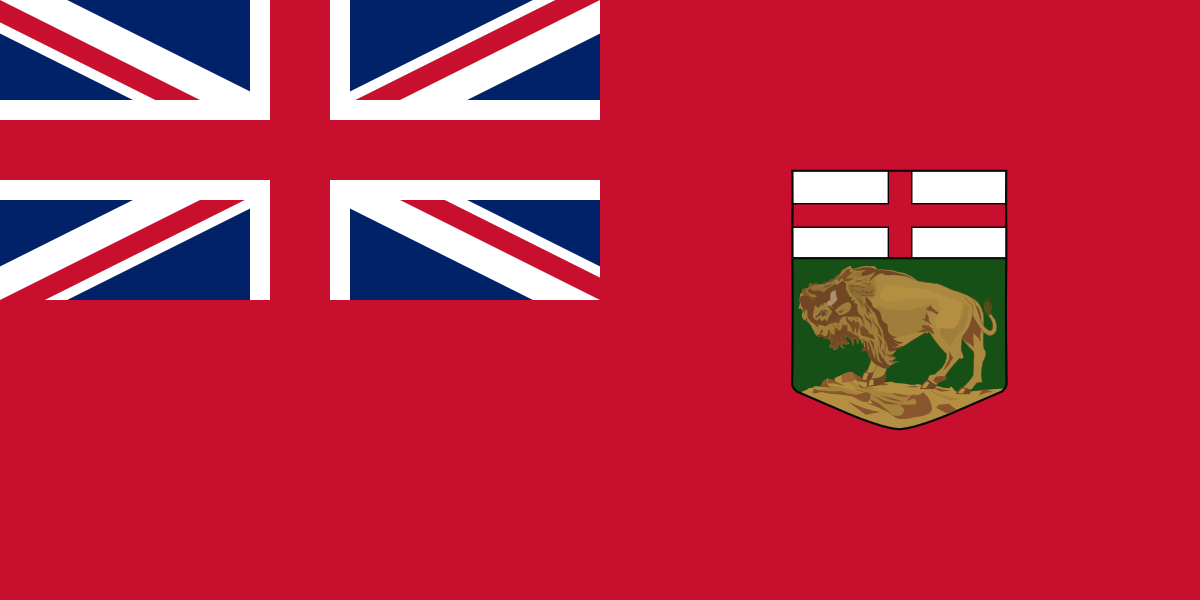 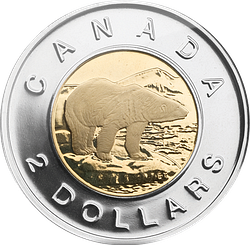 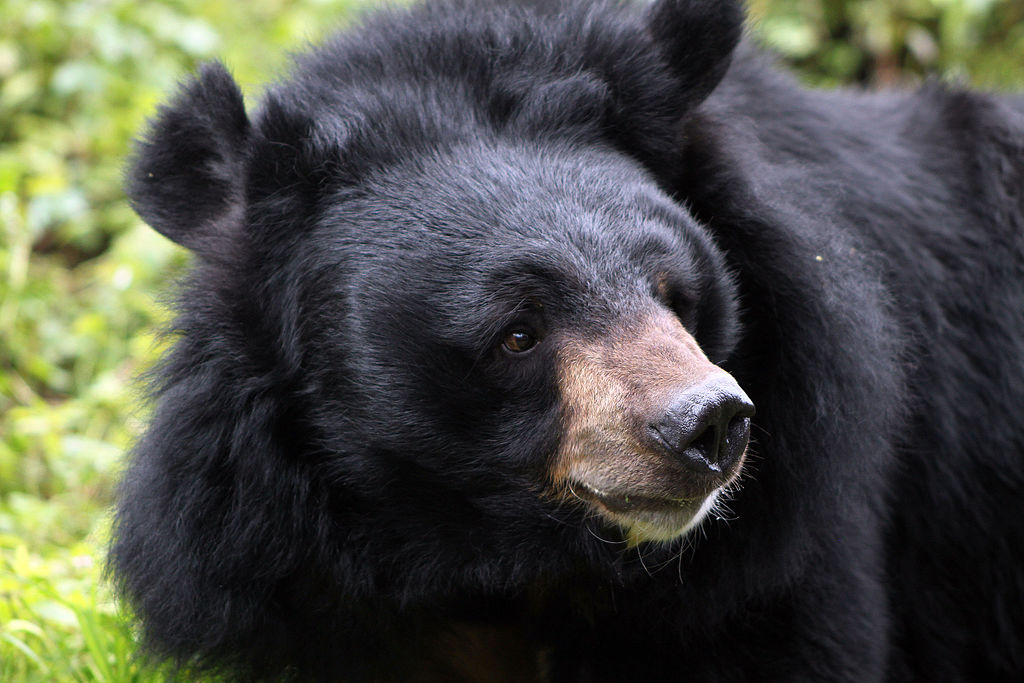 2) L’ours 
       Il existe trois sortes d’ours au Canada: l’ours blanc (ours polaire), l’ours brun (grizzli) et l’ours noir. Cet animal est très présent dans les cultures inuits et indigènes. On le retrouve aussi dans les armoiries de la province de l’Ontario et sur les plaques d’immatriculation des voitures dans les Territoires du Nord-Ouest. On retrouve maintenant l’ours blanc sur les pièces de deux (2) dollars.
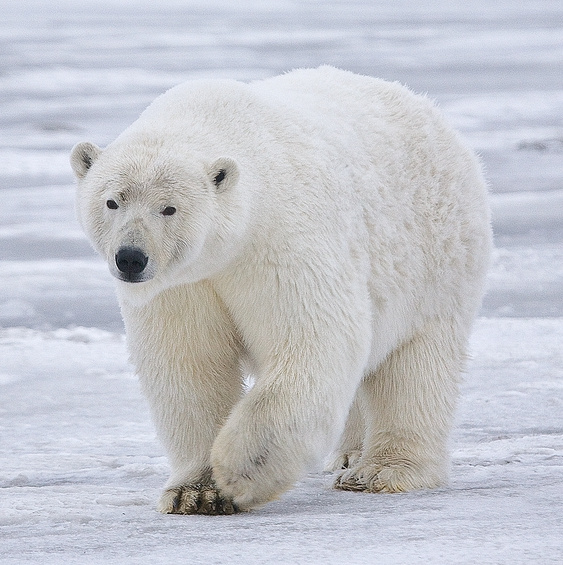 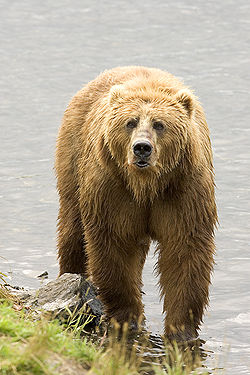 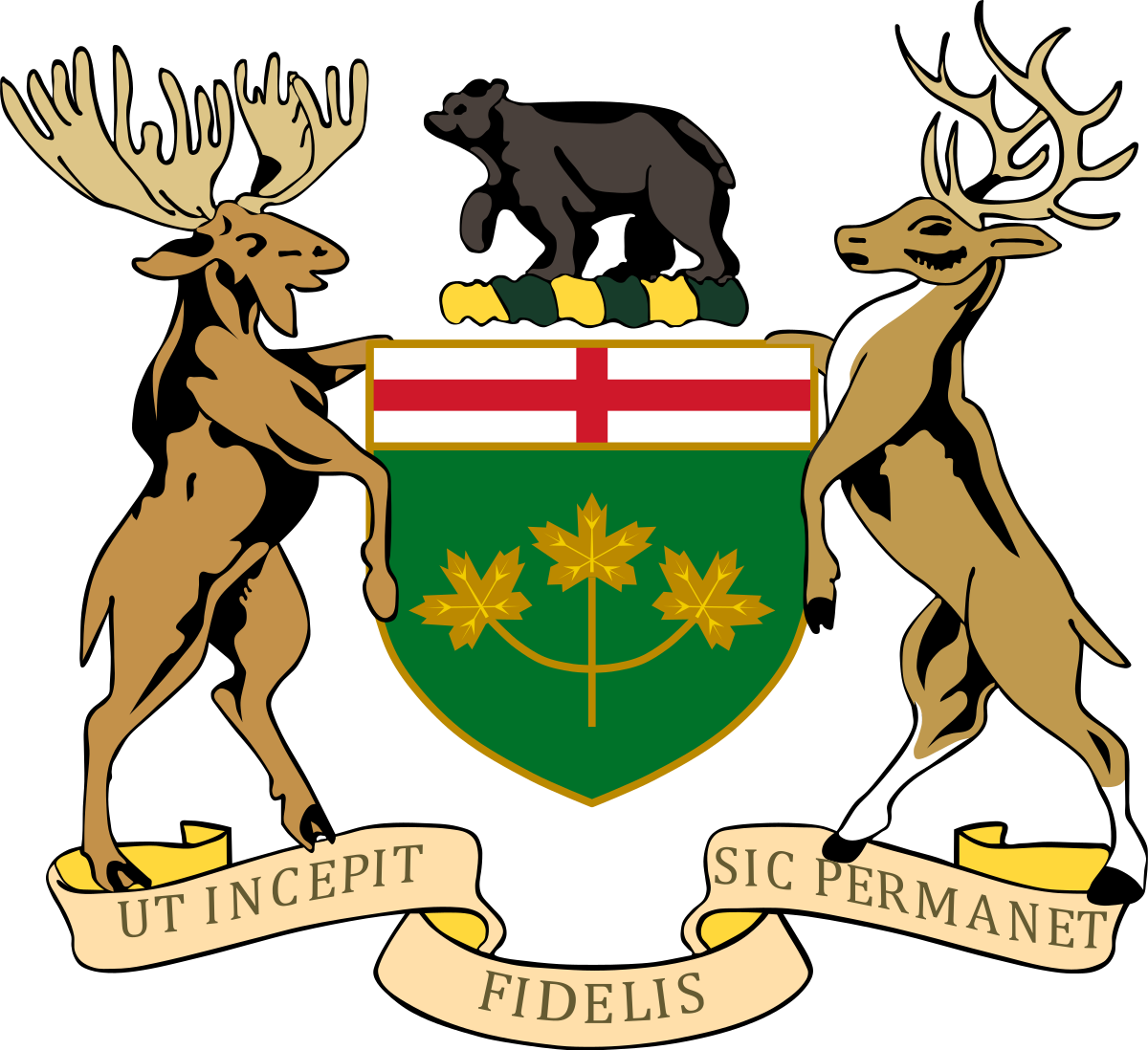 This Photo by Unknown Author is licensed under CC BY-SA
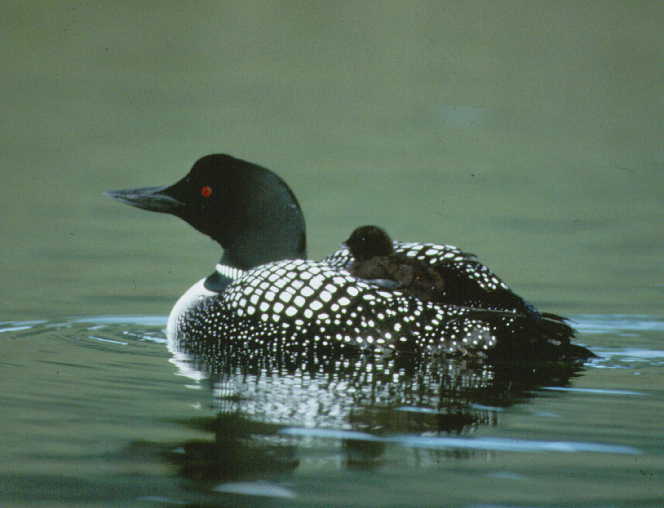 3) Le huart 
	On retrouve un grand nombre d’oiseaux au Canada. Plusieurs sont représentés sur les billets de banque. En particulier, on retrouve le huart sur les pièces de 1 dollar (1 $) et aussi sur les billets de 20 dollars (20 $). Le huart vit toujours à côté des lacs puisqu’il cherche sa nourriture dans l’eau.
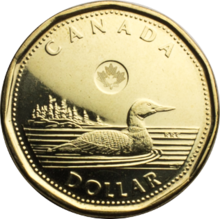 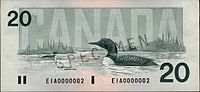 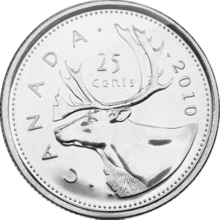 4) Le caribou  
	Le caribou vit dans le nord du pays. Comme le bison, il est une ressource importante. Sa viande et sa peau sont appréciées par les Indigènes et les Inuits. Ils le chassent encore aujourd’hui. Le caribou est représenté sur les pièces de 25 cents.
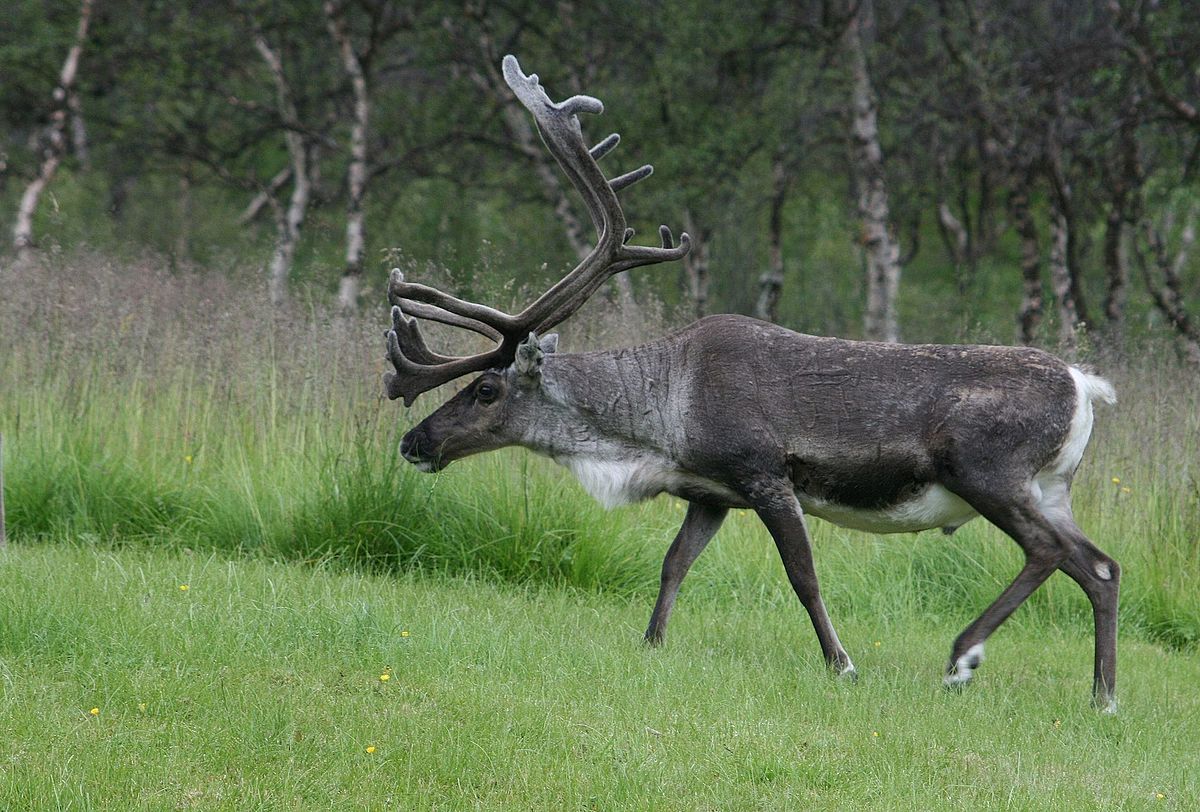 EXERCICE 
Mettez les lettres dans le bon ordre pour trouver le nom de cinq (5) animaux canadiens. 
1- B A R O I C U _ _ _ _ _ _ _ 
2- U S R O _ _ _ _ 
3- T R A C O S _ _ _ _ _ _ 
4- S N I O B _ _ _ _ _ 
5- T R A H U _ _ _ _ _ 
Nommez trois animaux qu’on retrouve sur des pièces de monnaie canadiennes. 
1-_______________ 2-________________ 3-_______________